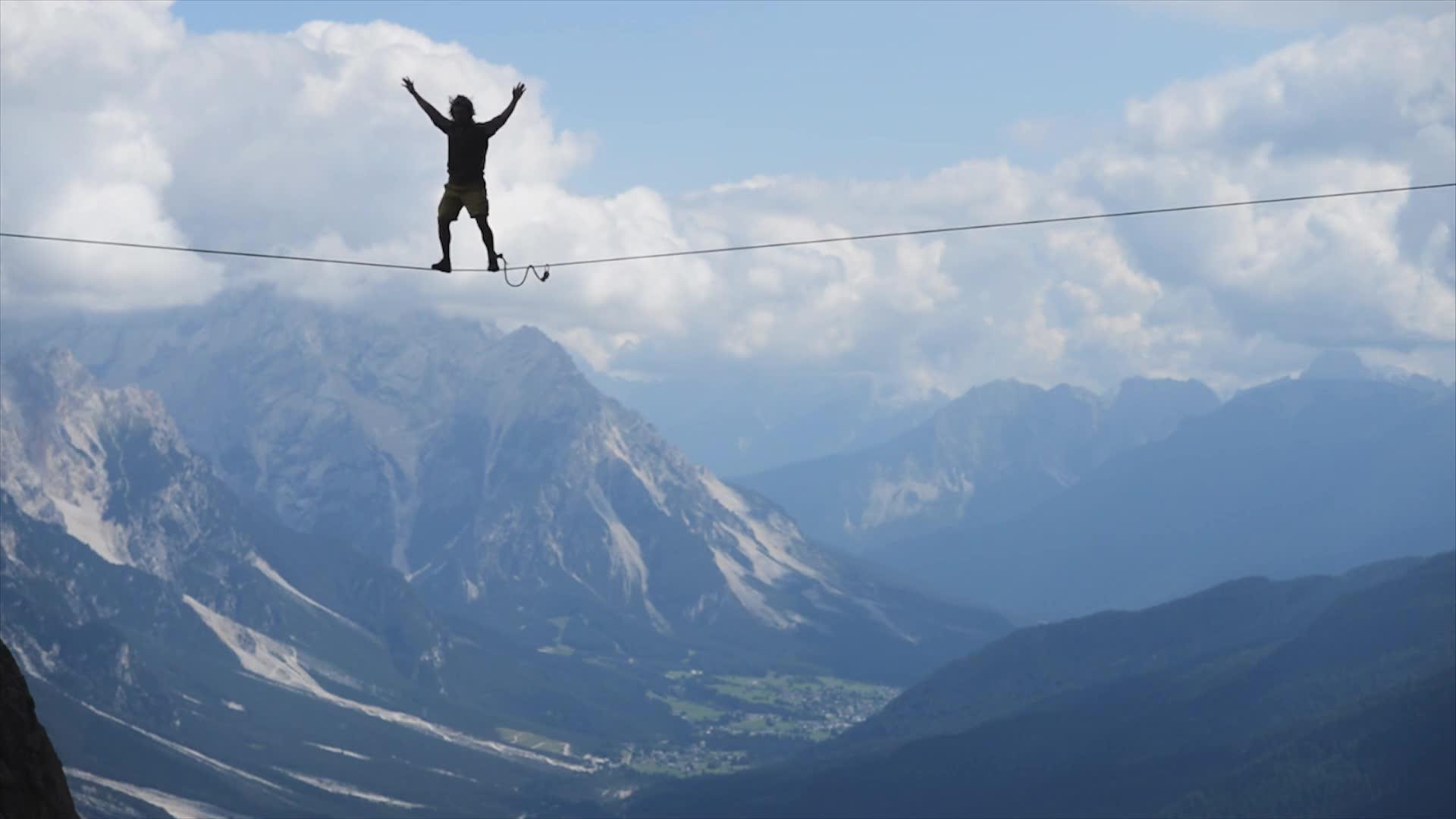 The Sermon On The Mount
The Narrow Gate
Matthew 7:13-29
Matthew 7:6 
“Do not give what is holy to dogs, and do not throw your pearls before swine, or they will trample them under their feet, and turn and tear you to pieces.
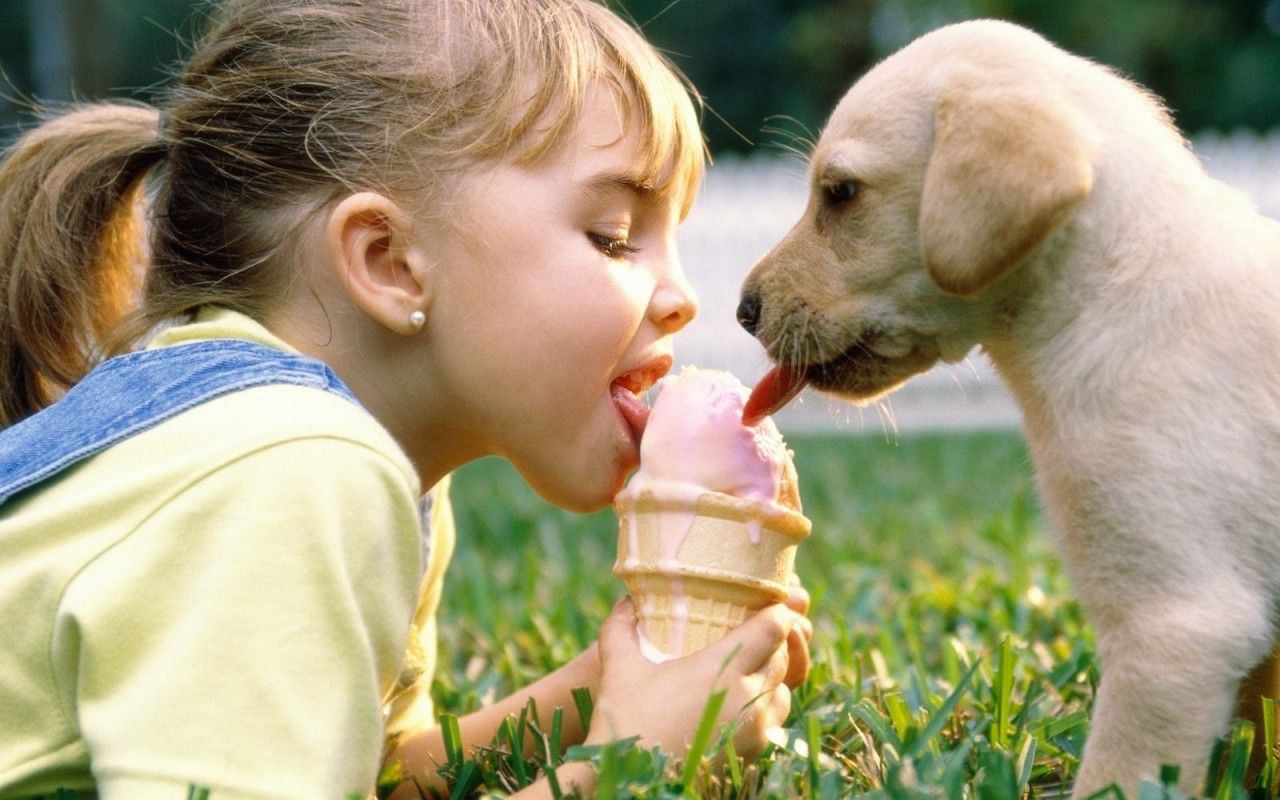 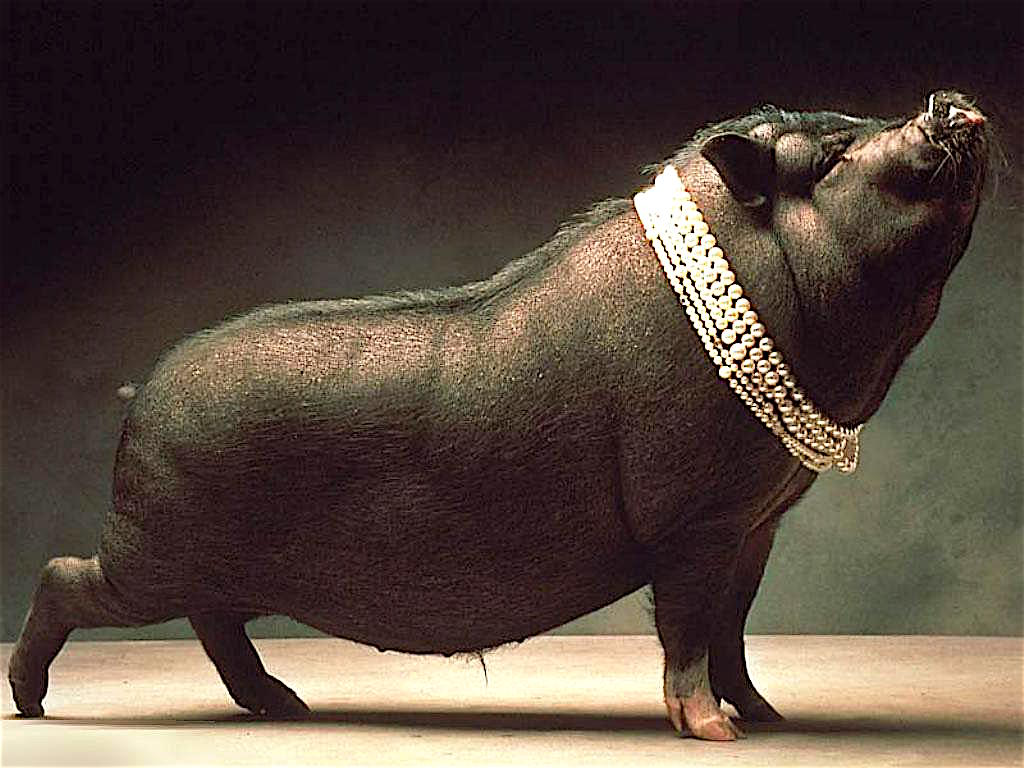 [Speaker Notes: Matthew 6:20-21, 24 Store up treasure in heaven
Matthew 7:12 Treat others the way you want them to treat you – Love your neighbor as yourself // as Jesus loved you
Matthew 7:2 Use God’s standard of measure.

Giving what is holy to dogs is when you use a standard other than God’s standard to determine what has value
Enjoyment over truth // physical wellbeing over spiritual wellbeing // physical family over brethren // 
Skipping worship to God for a football game // Choosing to worship at a church not on the basis of God’s truth but on the basis of what I like
Gossiping instead of talking with the brother in sin //]
Enter Through The Narrow Gate
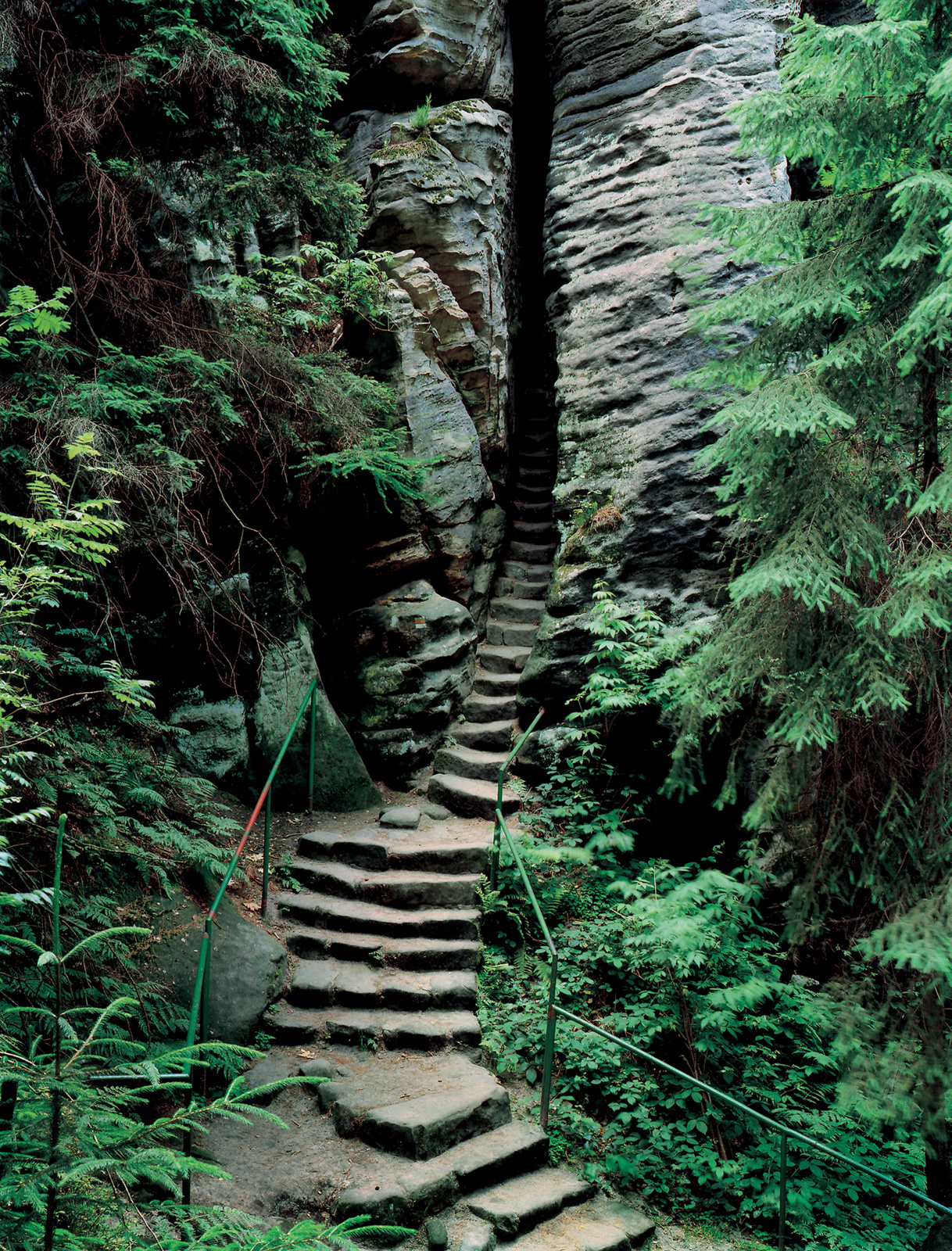 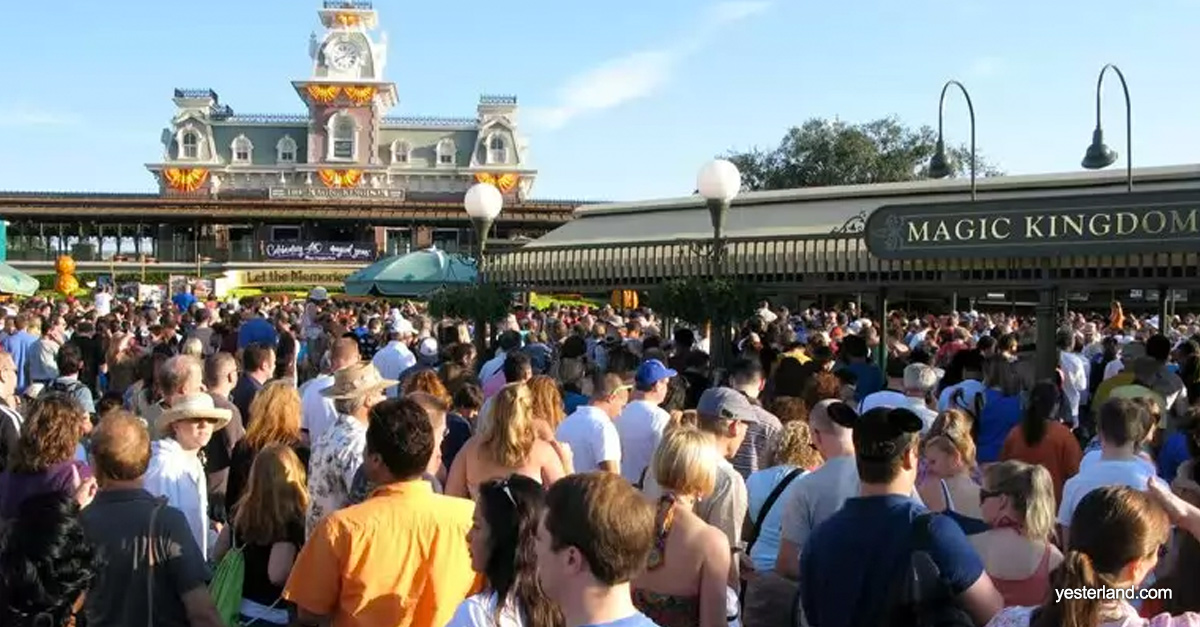 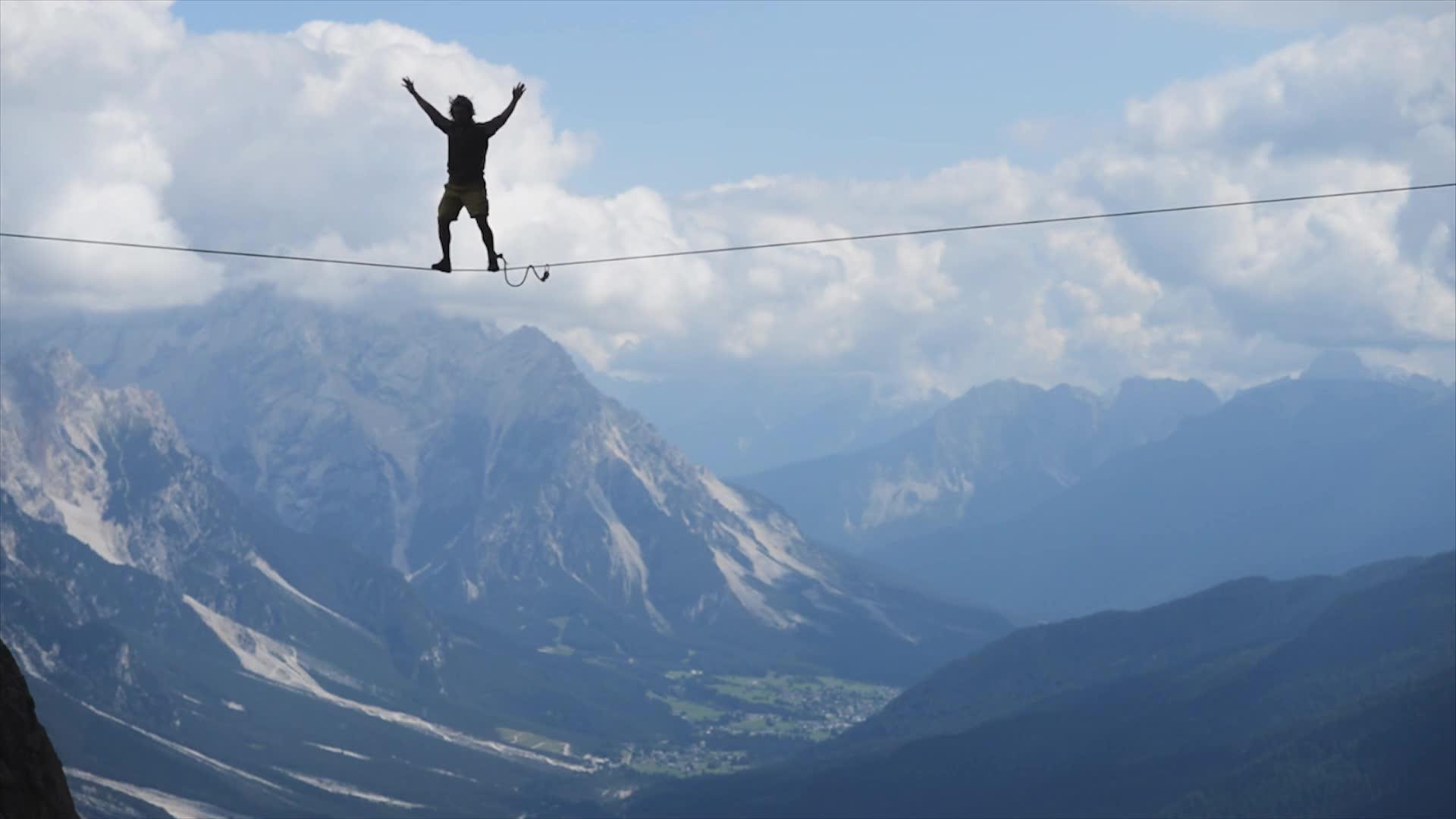 Matthew 7:14 
 “For the gate is small and the way is narrow that leads to life, and there are few who find it.
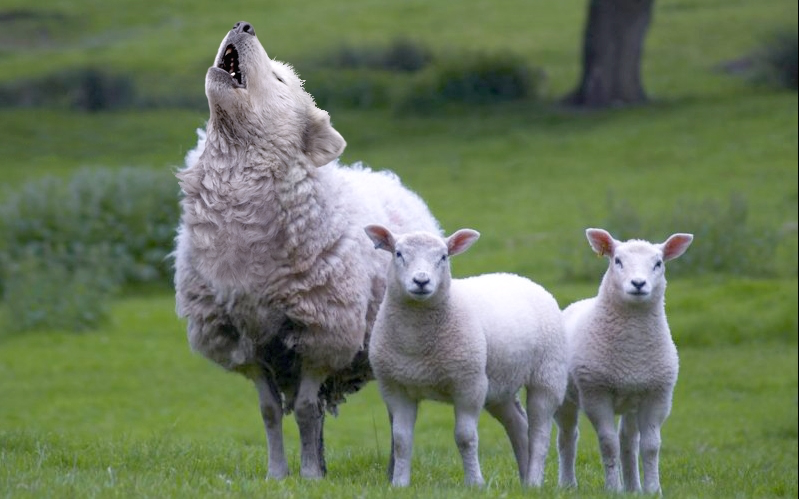 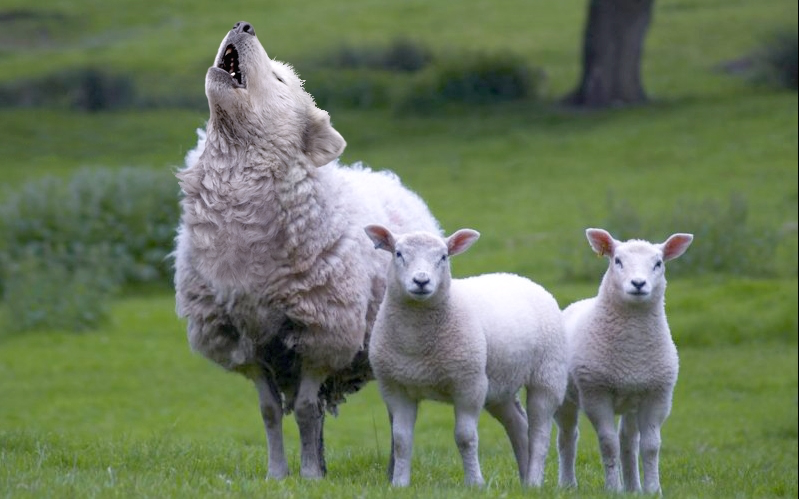 Matthew 7:15 
“Beware of the false prophets, who come to you in sheep’s clothing, but inwardly are ravenous wolves.
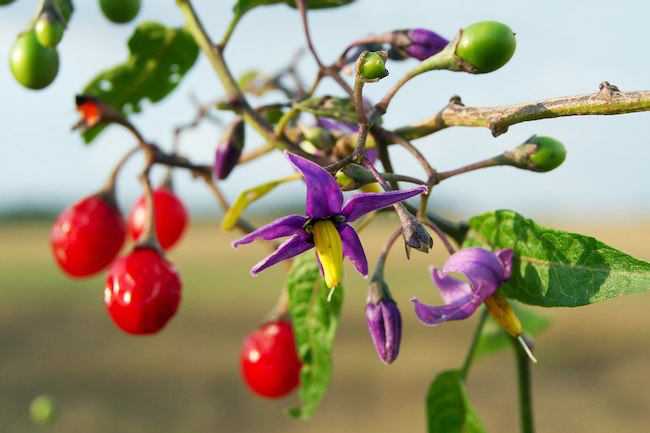 You Will Know Them By Their Fruits
Matthew 5:20
[Speaker Notes: Bitter Nightshade]
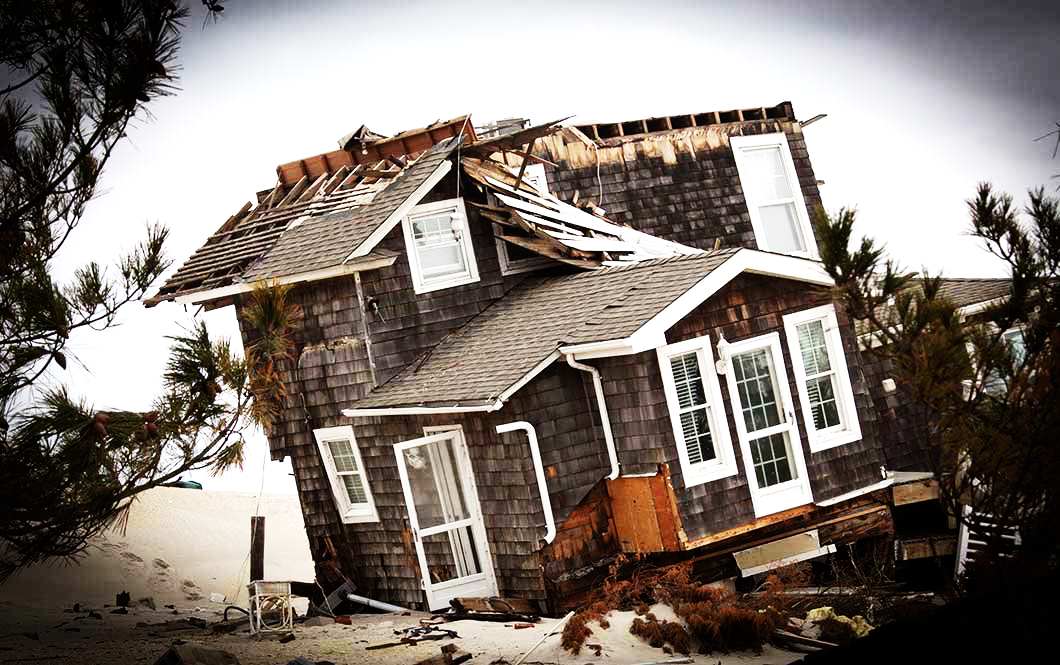 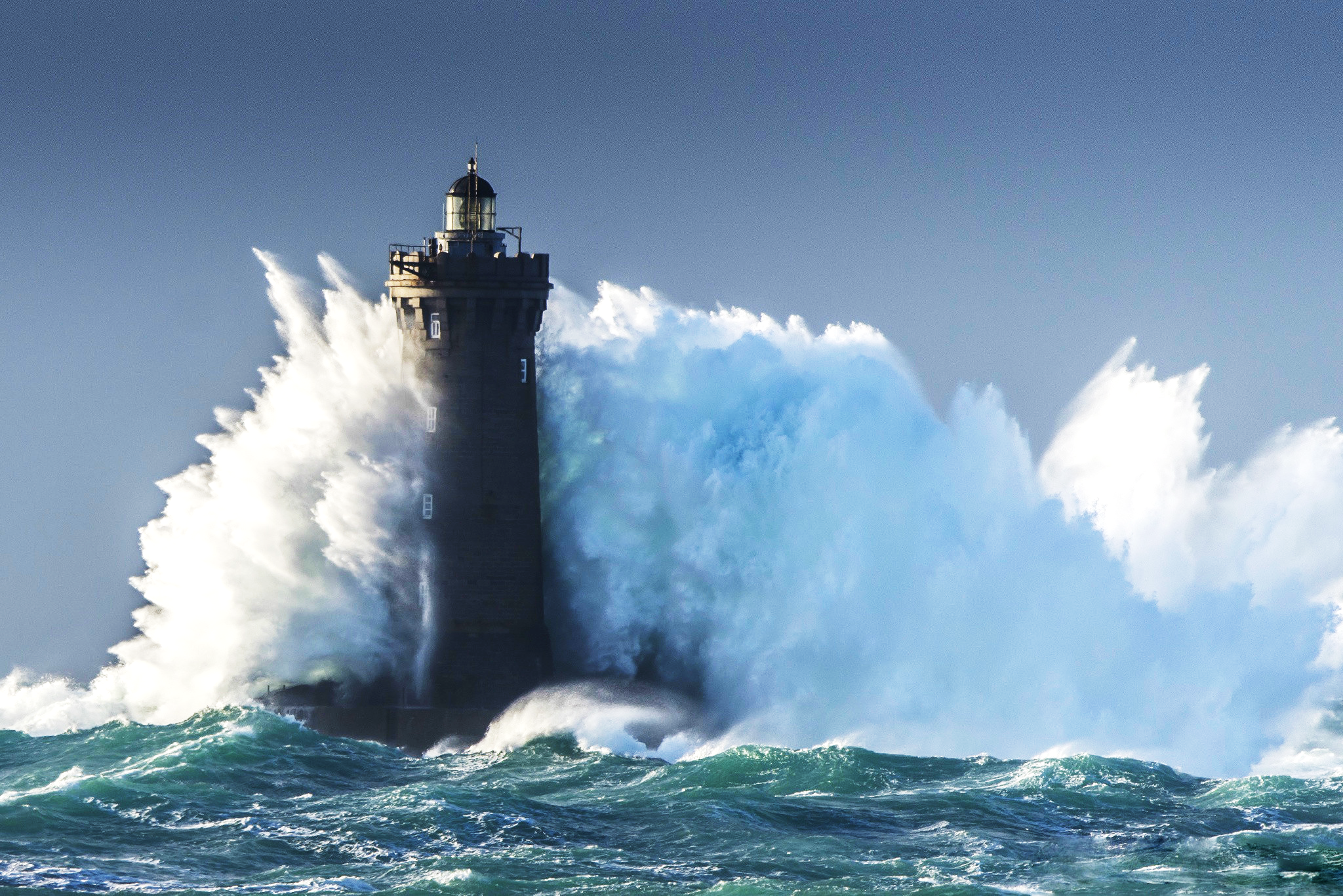 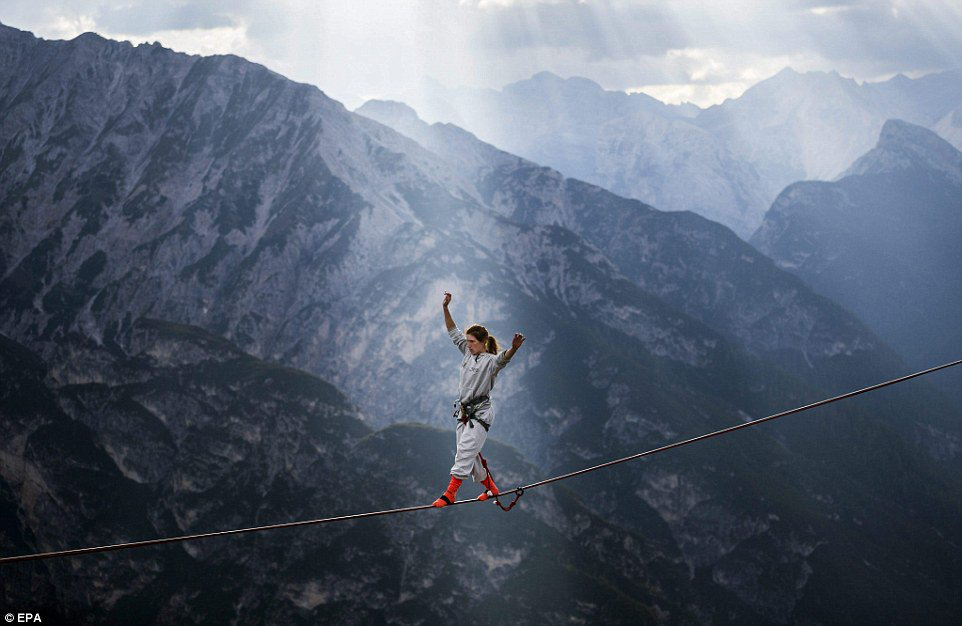 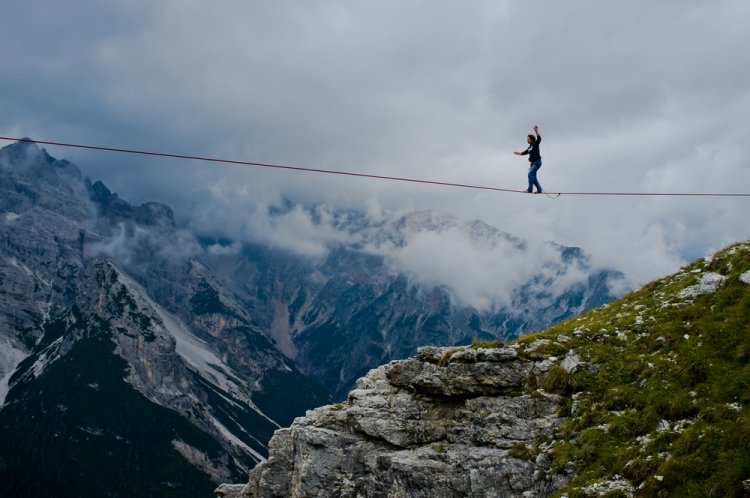